AN ENHANCED LOCAL TEXTURE DESCRIPTOR FOR IMAGE SEGMENTATION
Authors: Sheikh Tania, Manzur Murshed, Shyh Wei Teng, Gour Karmakar
Federation University Australia, Gippsland Campus, Churchill Vic 3842, Australia

Presented by
Sheikh Tania
Overview of the presentation
Motivation and major contribution
Proposed Technique
	Types of texture features & their limitations
     Overview of Iterative Contraction and Merging (ICM) and Weber Local Descriptor(WLD)
	Proposed technique to reduce the length of texture feature
Results
	Quantitative results and comparison
Conclusion
2
Motivation
Image segmentation is a prerequisite in many real time applications.

Incorporating lots of features in region-based segmentation algorithms results in more storage and computational cost.

Reducing the size of any feature accelerates the efficiency of real time systems.
3
Sparse Vs. Dense Descriptor
Sparse Descriptor:
Scale invariant feature transform (SIFT)
Rotation invariant feature transform (RIFT)
Intensity Domain Spin Image

Dense Descriptor:
Local Binary Pattern (LBP)
Local Ternary Pattern (LTP)
Weber Local Descriptor(WLD)
https://bit.ly/309GPJ7
4
Iterative contraction and Merging (ICM)
A hierarchical image segmentation algorithm
First step is pixel based contraction and merging
Second step is region based contraction and merging
Region features used:
colour
region size
Texture
spatial intertwining
border colour
5
Weber Local Descriptor (WLD)
Two major components:
Differential Excitation 
Gradient Orientation
6
http://www.ee.oulu.fi/~gyzhao/Papers/2010/WLD.pdf
Weber Local Descriptor (WLD)
Number of bin for excitation, T: 6

Number of bin for orientation, D: 8

Total Length of WLD feature : 144 (48 + 48 + 48)
7
Proposed Radial Mean WLD (RM_WLD)
Radial average of pixel intensities represent complementary information of the pixel intensities of three different circular neighbourhood.

Total Length of RM_WLD feature : 48
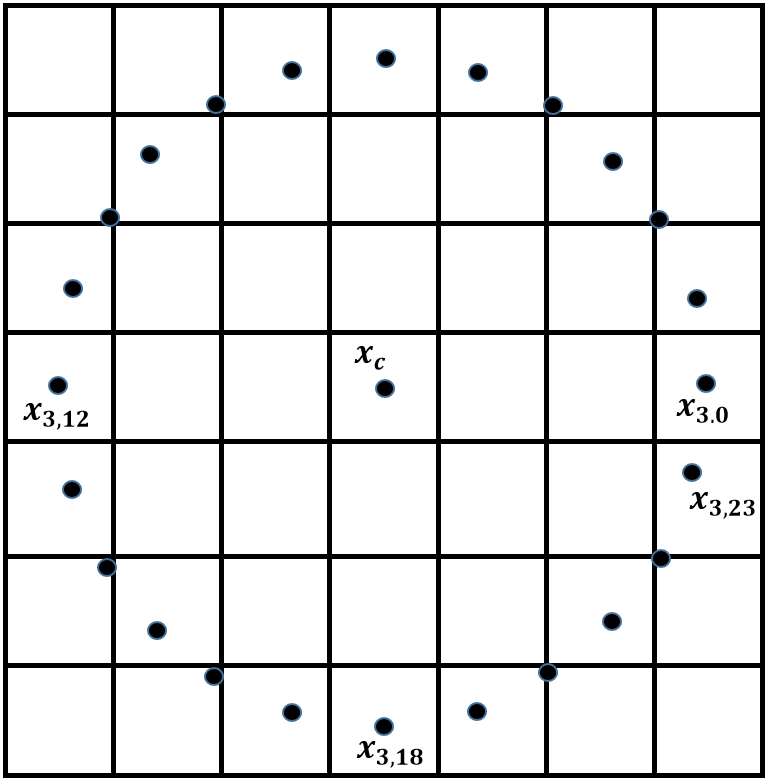 8
Performance comparison of ICM and ICMRM_WLD using BSDS500
9
Performance comparison of ICM and ICMRM_WLD using BSDS500 and MSRC
10
Thank you all…
11